Evaluation Environnementale Stratégique (EES)
Une procédure légale qui oblige les autorités à une transparence avant qu’elles prennent des décisions stratégiques sur le développement
Elle ajoute à l’EIES (Etudes d’Impact Environnemental et Social) qui focalisent sur les projets de développement au lieu des stratégies de développement
Adoptée par beaucoup de pays dans le monde entier et par d’institutions comme les Nations Unies, la Banque mondiale, Union européenne, PNUE, OCDE, etc..  
25 ans d’expérience dans certains pays
Sources:
Le manuel du protocol de Kiev des Nations Unies:  https://www.unece.org/index.php?id=30823
OECD DAC SEA guidance, 2006: http://www.oecd.org/dac/environment-development/applying-sea-good-practice-guidance.htm 
Film du Kiev Protocol et Directive UE https://www.youtube.com/watch?v=K1UT_r2OiEI
L’EES au Mali
Un décret est adopté en 2018; elle est largement conforme au Protocole de Kiev des Nations Unies; spécifiquement:
Le Ministère de l’Environnement, de l’Assainissement et du Développement Durable (MEADD) en est l’autorité compétente (bras armé: DNACPN)
Le MEADD décide si une EES est nécessaire et met en place une commission interministérielle qui approuve le cadrage (TdR) de l’EES et l’EES final; à la fin le MEADD donne un permis environnemental
Le MEADD m’approuve pas le plan intégré d’une intercollectivité mais seulement son EES (y compris le plan de gestion environnementale et sociale)
Le cas du Sourou a montré que l’EES sert comme outil inestimable de la décentralisation (plus de pouvoir aux collectivités territoriales)
EES: transparence
Les élus invitent les points de vue du public et de la société civile / coutumière dès le début de la planification
Les élus se rendent redevable pour leurs décisions stratégiques avant qu’ils sont adoptés (comment les points de vues des groupes affectés sont-ils pris en compte?)
Les élus gèrent une base de données transparente de leur zone: l’utilisation des sols, les projets de développement, leurs impacts et des politiques et actions du gouvernement local, régional et national (sur l’internet – sankaranimali.org ?)
Les élus sont appuyés par leurs fonctionnaires
EES: redevabilité des élus
Les plans en draft sont soumises aux députés (ou conseil municipal) avec une lettre d'accompagnement indiquant la justification politique
L’ EES est technique (non politique) et elle contribue à la justification des plans
La qualité technique des EES est surveillée par des experts indépendant
Quels types de décisions sont à justifier avec l’EES? P.ex.
Pourquoi planifier quelque chose ? (Se réfère à la nécessité et/ou un but, objectif à long terme)
Quoi planifier ? (Se réfère à des interventions, des technologies et des capacités)
Où planifier-le? (Se réfère aux sites des interventions)
l’EES offre un outil à :
Prendre des décisions stratégiques publiques basées sur les faits de tous leurs impacts
Ne pas remplacer les plans (ou autres décisions stratégiques comme les programmes, les politiques), mais les justifier dans une forme transparente au public
Le « public » de donner son avis formelle sur ce qui est la stratégie le plus durable
L’autorité compétente du plan de répondre publiquement aux avis du public
Alors, qu’est-ce l’EES?
Chaque EES est différente : adaptée au processus de planification spécifique
Conçue pour améliorer la planification et la prise de décisions stratégiques du point de vue environnemental, social et développement durable
Une grande diversité d’outils techniques
Elle introduit d’étapes dans la prise de décision par les élus qui seraient autrement oubliées
Les EES: cadre international
Evaluation Environnementale (EE): prendre l’environnement physique et social en compte dans une façon transparente et participative afin qu’il est pris en compte en équilibre avec les intérêts économiques
EIES:  évaluation des projets de développement
Conventions int.: Nations Unies: Espoo; UE: Directive EIE
L’autorité environnementale autorise le projet sur base de normes et standards environnementaux et sociaux
EES: évaluation des Politiques, Plans et Programmes (« plans »):
Conventions internationales: Nations Unies: Kiev Protocol; UE: Directive EES
L’ autorité environnementale n’autorise pas le plan mais seulement l’évaluation technique; l’autorité du plan pèse les impacts prévues par l’EES dans sa justification du plan
D’ici les diapos focalisent sur l’EES de plans intégrés des zones
Gouvernance: prendre des décisions stratégiques
Ne pas attendre les projets concrets de développement mais: réguler le développement à travers des « plans, programmes et politiques » (bref: « plans ») ; p. ex.:
Choisir un modèle de développement
Identifier des projets nécessaires
Guidelines pour assurer un niveau de protection
Protéger des zones sensibles
Une intercollectivité peut être l’autorité d’un plan pour sa zone
L’EES ne remplace pas la décision stratégique sur le plan
Décision: résultat d’un processus de planification par son autorité compétente, y compris la gestion environnementale et sociale
EES: justification de cette décision du point de vue de 
la qualité du processus de planification selon les principes d’EES (participatif, transparent, etc) 
Le développement durable (économie, environnement et social)
Le développement durable est tous ce qui est important pour les générations futures
Il est opérationnalisé par les Nations Unies par les Objectifs de Développement Durable (ODD)
Les ODD sont opérationnalisé par l’état du Mali dans le CREDD
Les Objectifs de Développement Durable (ODD) des Nations Unies
L’EES aide à
Trouver les projets de développement les plus durables
Obtenir l’accord de tous les villages, tous les ethnies, tous les genres (ou leur acceptation)
Comprendre les risques résiduels des projets de développement et les réduire dans un plan de gestion environnementale et sociale
Prévenir les conflits
Engager des parties prenantes
Faire des EIES moins chères et plus efficaces dans la suit au niveau des projets de développement
L’EES aide à…….renforcer l’engagement
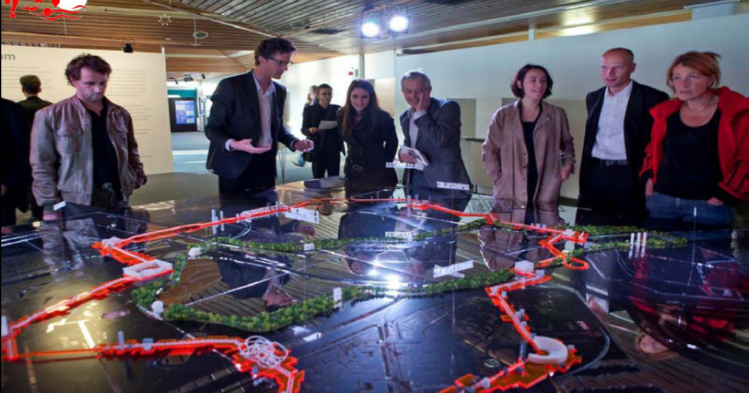 L’EES aide à..... Pas faire d’erreurs
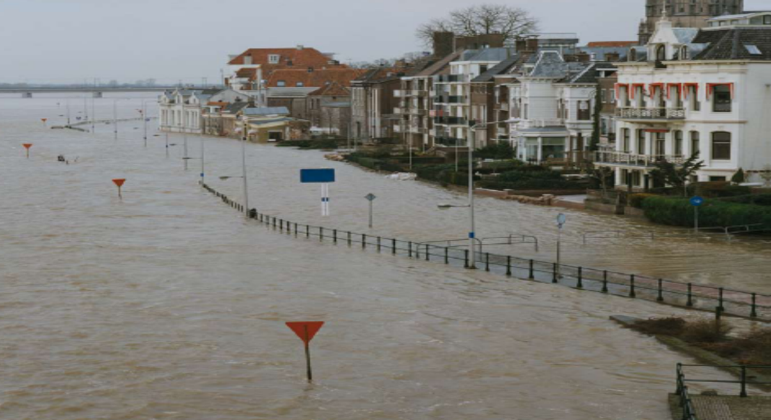 EES : un défi organisationnel - pour les fonctionnaires et pour les parties prenantes
D’origine: améliorer la qualité de l’ information pour la prise de décision PPP
Leçons apprises: 
de la bonne information ne suffit pas
de la bonne information dans un processus de planification mauvais ne sert à rien
L’EES devrait – si nécessaire - améliorer le processus de planification ainsi que l’information disponible aux élus
Comment renforcer le processus de planification?
L’EES peut exiger des élus :
La participation: elle renforce le rôle des parties prenantes
La transparence: un processus de collecte de données, d’analyse et de de planification plus ouvert & comptable
L’information: Quels seront les impacts? Alternatives potentiellement meilleures?
Les institutions: quelle est la capacité de mise en conformité du plan et de son plan de gestion environnementale et sociale?
L’intégration de l’EES dans la planification
Proposer un cadrage: Quelles sont les questions à adresser dans le plan et donc dans l’EES?
Evaluer: Évaluer comment les impacts peuvent être influencées par les différentes options. Développer et comparer des alternatives
Organiser le débat: Documenter les résultats et les rendre disponibles. Quelles sont les conclusions et les recommandations?
Faciliter la prise de décisions: Clarifier les décisions politiques, aussi bien sur les impacts/risques et  alternatives / possibilités. Justifier des  décisions politiques par écrit.
La matière d’un plan intégré et son EES
La décision (intégrée = tous les secteurs de l’économie et du gouvernement)
Le développement désirable
Les mesures pour l’atteindre
Les responsables pour mise en œuvre 
La justification (intégrée = tous les impacts – tous les ODD)
Les impacts de la décision
Les autres mesures prises en considération
Prise en compte des points de vue du public / parties prenantes
L’organisation de la mise en œuvre (intégré = plateforme neutre)
Façon de coordination de tous les responsables
Façon de communication conjointe avec le public
Façon de communication les autorités de tutelle
La survaleur. Un plan intégré bien évalué peut:
Montrer la synergie entre les projets de développement
Prévenir les chevauchements (alignement)
Flexible pour permettre des développements imprévues
Anticiper sur des développements incertains
Trier et cadrer déjà les EIES pour les projets de développement
Prendre en compte les autres plans de développement existants
Influencer les autres plans de développement futurs
Les phases et les rôles (Protocole de Kiev)
La légitimité. Un plan intégré bien évalué peut:
Prendre en compte tous les besoins de la population, comme est reconnu par la population à cause du processus transparent et participatif
Expliquer pourquoi ne pas tous les désires sont réalistes
Créer des bénéfices pour toutes parties prenantes
Evaluer les contributions des projets de développement aux objectifs de leurs financeurs
Evaluer les contributions des projets de développement aux politiques nationales sectorielles
L’organisation des analyses techniques
Responsabilité : l’autorité du plan avec ses fonctionnaires
Organisation du processus: le bureau de l’autorité ou bien un bureau d’études
Données de base: 
Existent normalement dans le domaine public (plus ou moins gratuit);
S’il y a des lacunes et si on peut reporter une décision, on collecte des données additionnelles (universitaires, consultants, instituts de l’état, ..)
Analyses techniques (impacts des options alternatives): les fonctionnaires ou des consultants
Communication parties prenantes: fonctionnaires d’abord
Itération des analyses, décisions et consultations
Décisions
Consultations
Analyses
Temps
Comité de pilotage
Equipe technique de
évaluation et planification
Parties prenantes, public
Points de vue
Optionsdécision-nelles
Décisionsde planification
Analysestechniques 
d’impact
plan intégré
avec sa justification intégrale
L’organisation de la mise en œuvre du plan (y compris son plan de gestion environnementale et sociale)
25
Prise de décision:- adoption du plan- amendement du plan
Cycle politique
Groupe de pilotage
Secrétariat conjoint
Cycle:- p.ex. 4 ans (décisions stratégiques)
- 1 ans (plan opérationnel)
Mise en œuvre des mesures:- où l’autorité du plan est aussi l’autorité de la mesure- des décisions sur les mesuressont publiées (comme les EIES)
Suivi-évaluation- Suivi points de vue parties prenantes sur les impacts- propositions d’amendements du plan